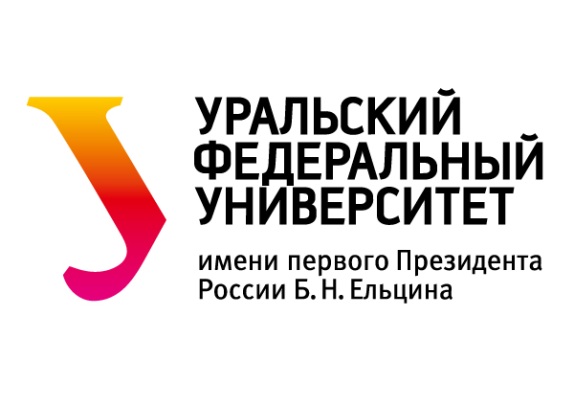 Модуль ЕИСУ «Выпускная квалификационная работа (ВКР)»
к.ф.-м.н. Рабовская М.Я.
Общая информация
Руководство пользователя модуля ЕИСУ «Учебная и производственная практики (ИТС)»
Сайт ДИТ https://dit.urfu.ru/ 

→ Сервисы → Корпоративные сервисы → ЕИСУ University → 
Руководства пользователя по сервисам учебного блока → 
Руководителям образовательных программ (ОП) и модулей 


Первая линия технической поддержки пользователей
ул. С. Ковалевской, 5, 3 этаж, Т-310
Телефон: (343) 375-93-06E-mail: sd@urfu.ru
Процесс работы с ВКР
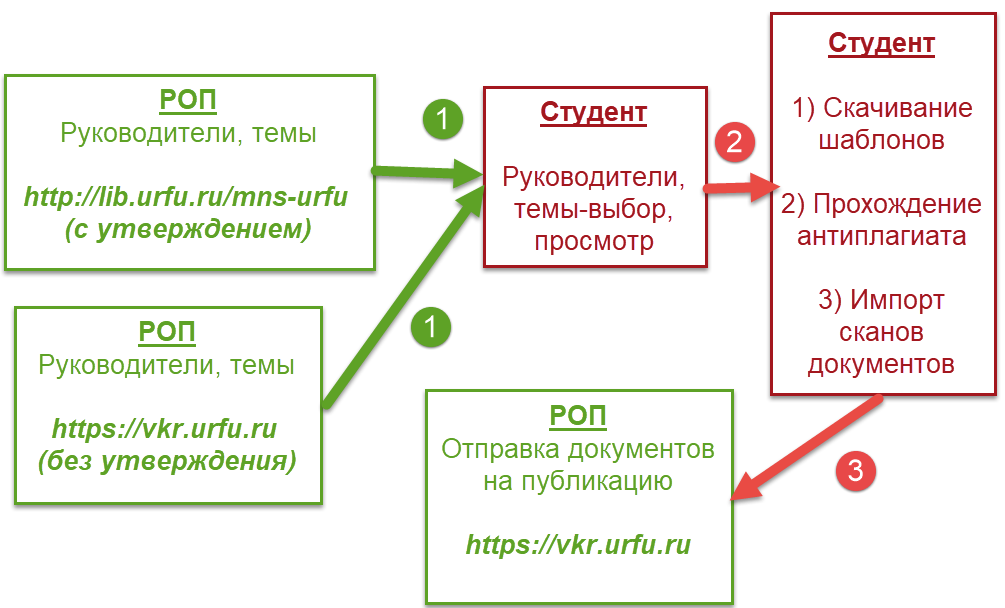 Выбор руководителя и темы
Шаблоны документов
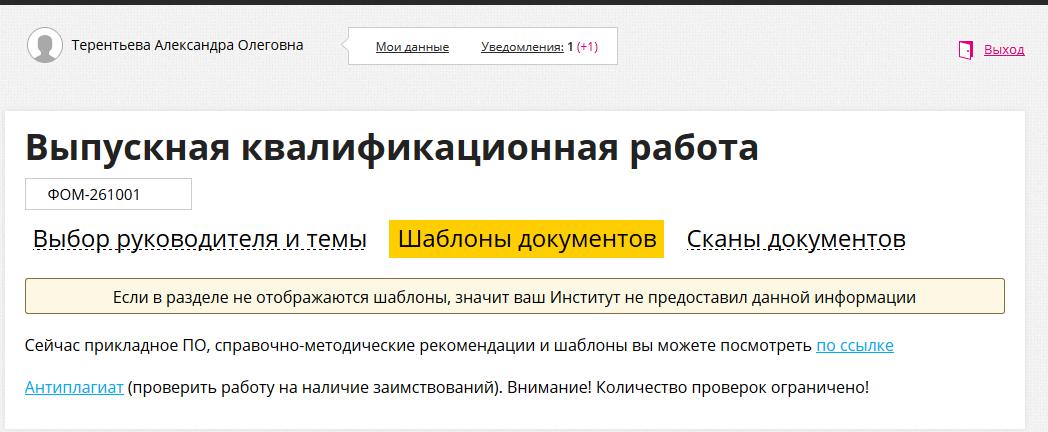 Сканы документов
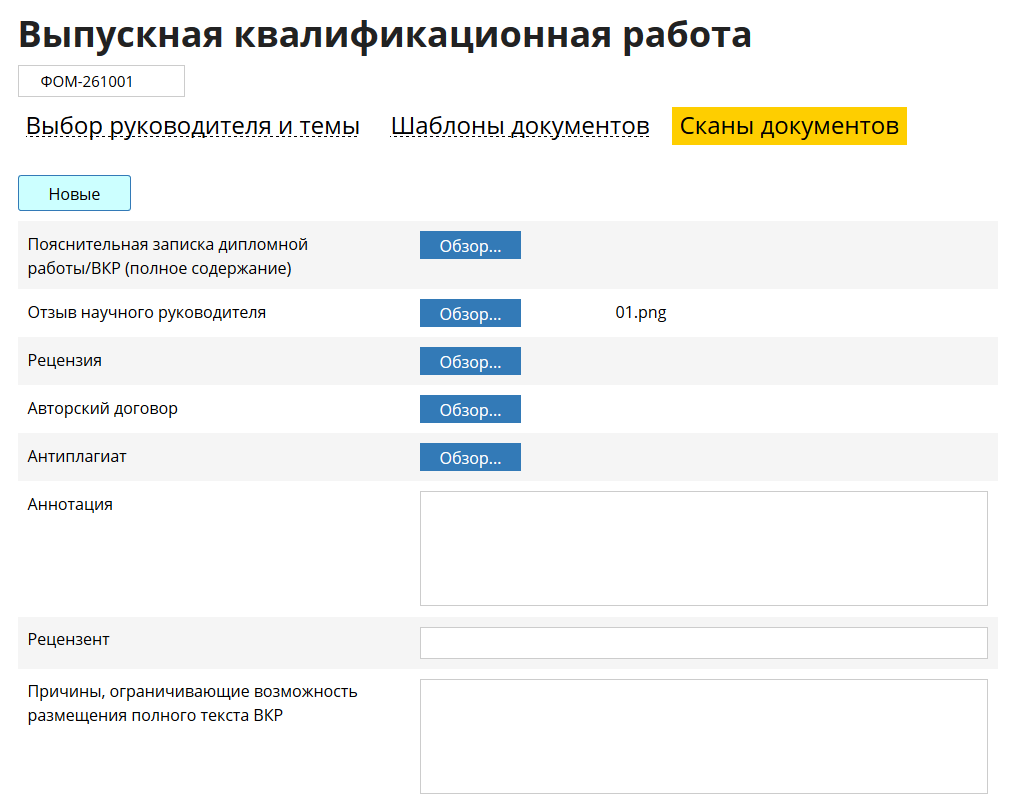 Спасибо за внимание!